Utilizing Raman Spectroscopy to determine Phase Diagrams of Outer Solar System Ices
Shyanne Dustrud
Will Grundy, Anna Engle, Gerrick Lindberg
Department of Chemistry, Northern Arizona University
Motivation
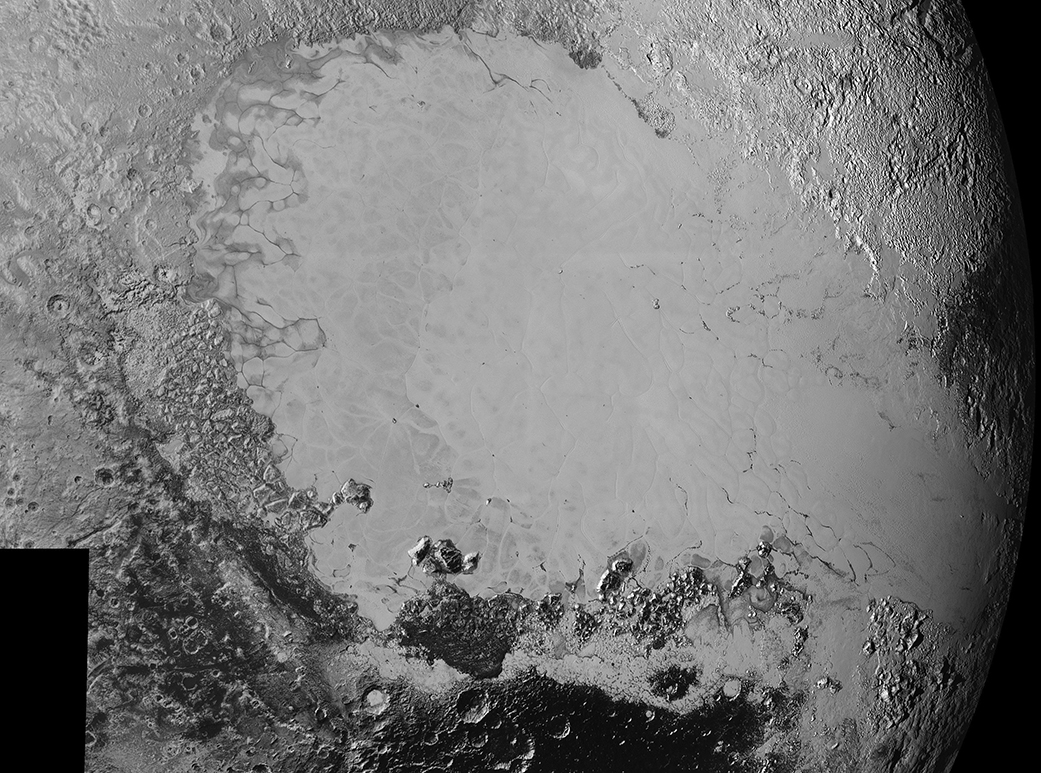 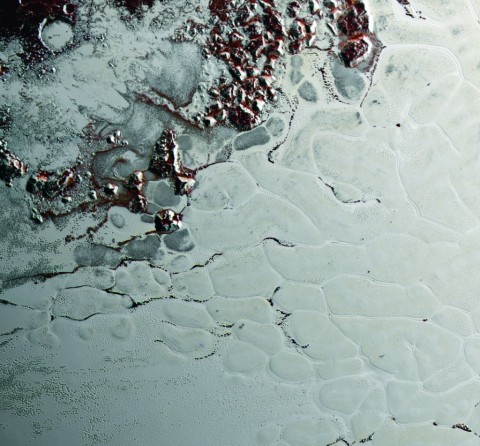 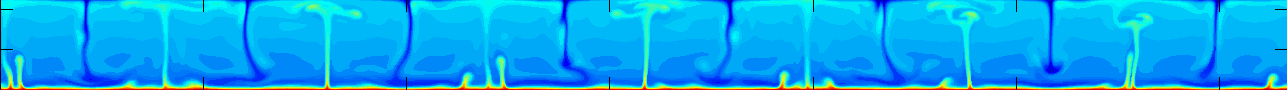 Phase Diagrams
CO – N2
CH4 – N2
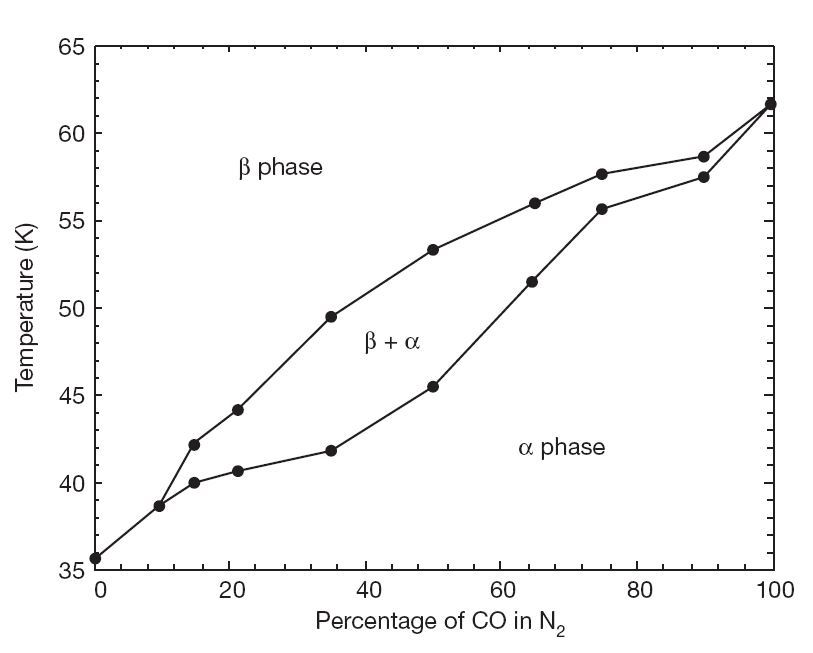 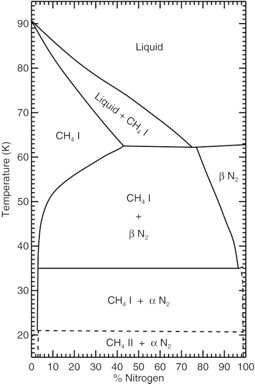 Astrophysics Ice Lab
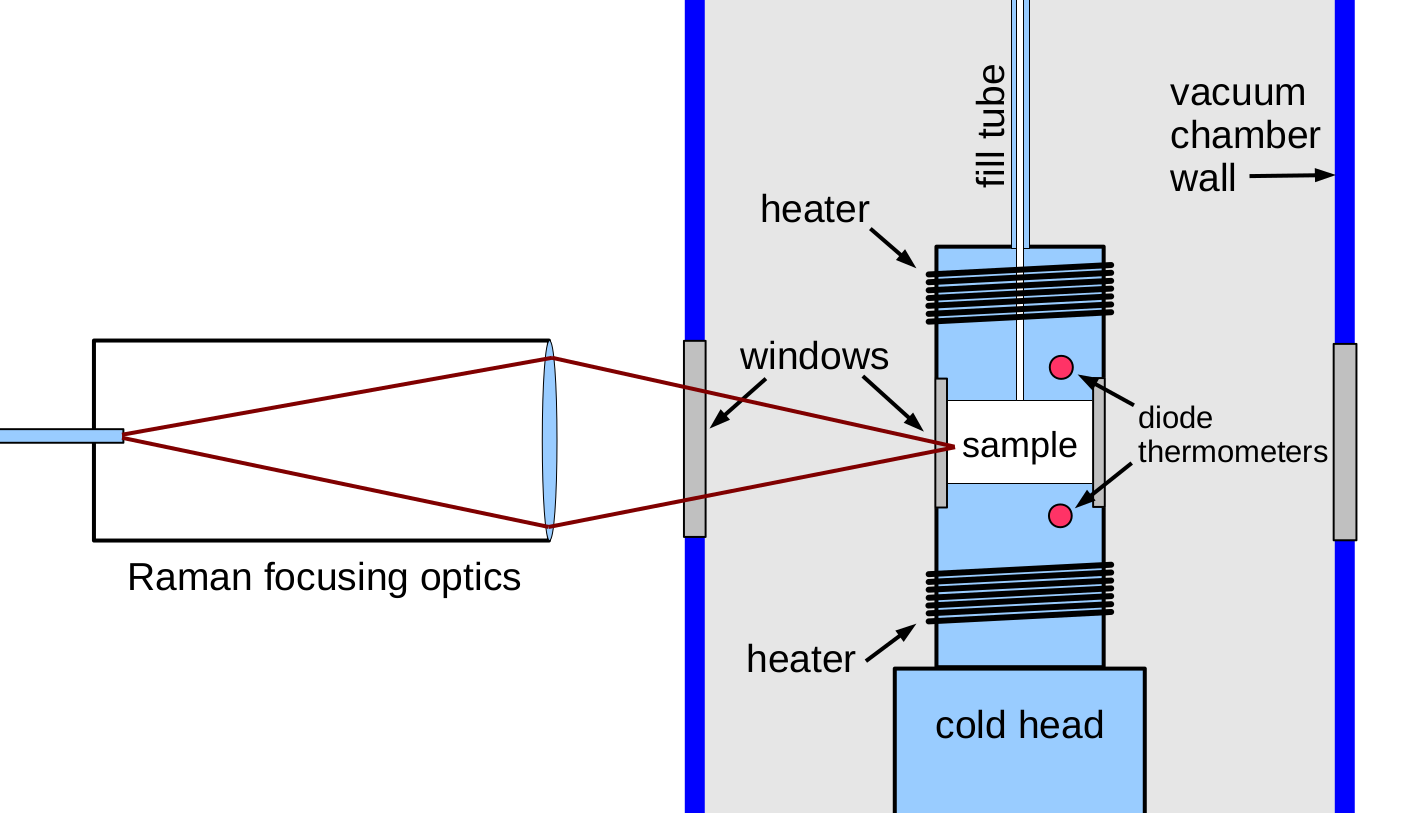 Raman Spectroscopy
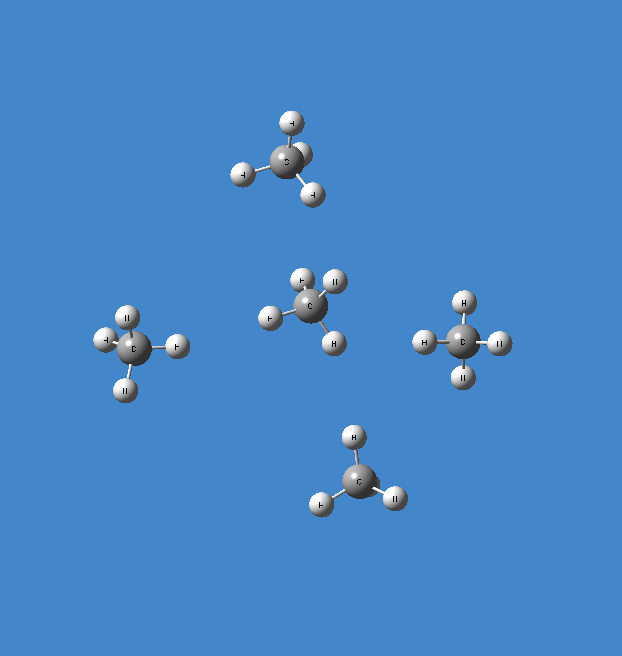 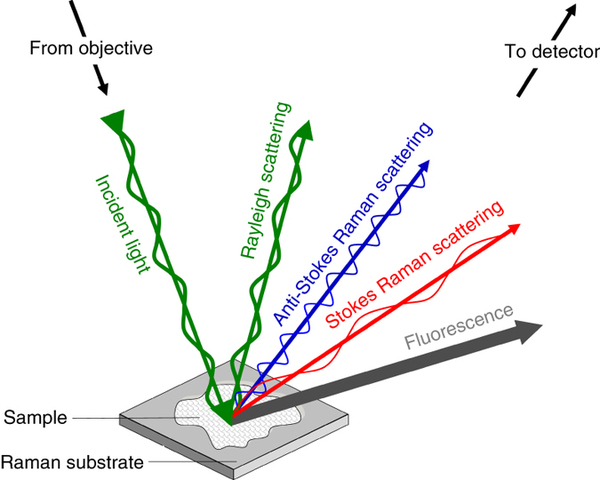 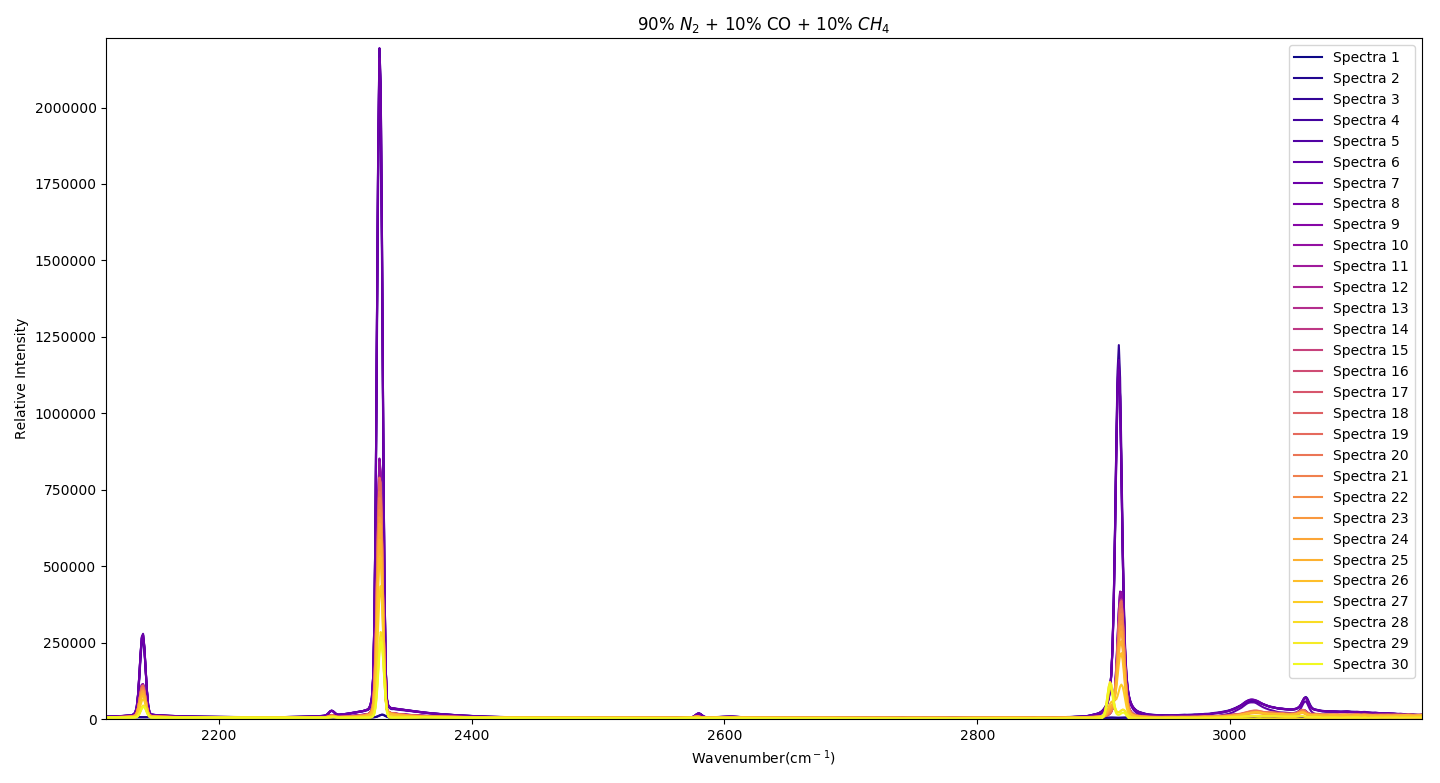 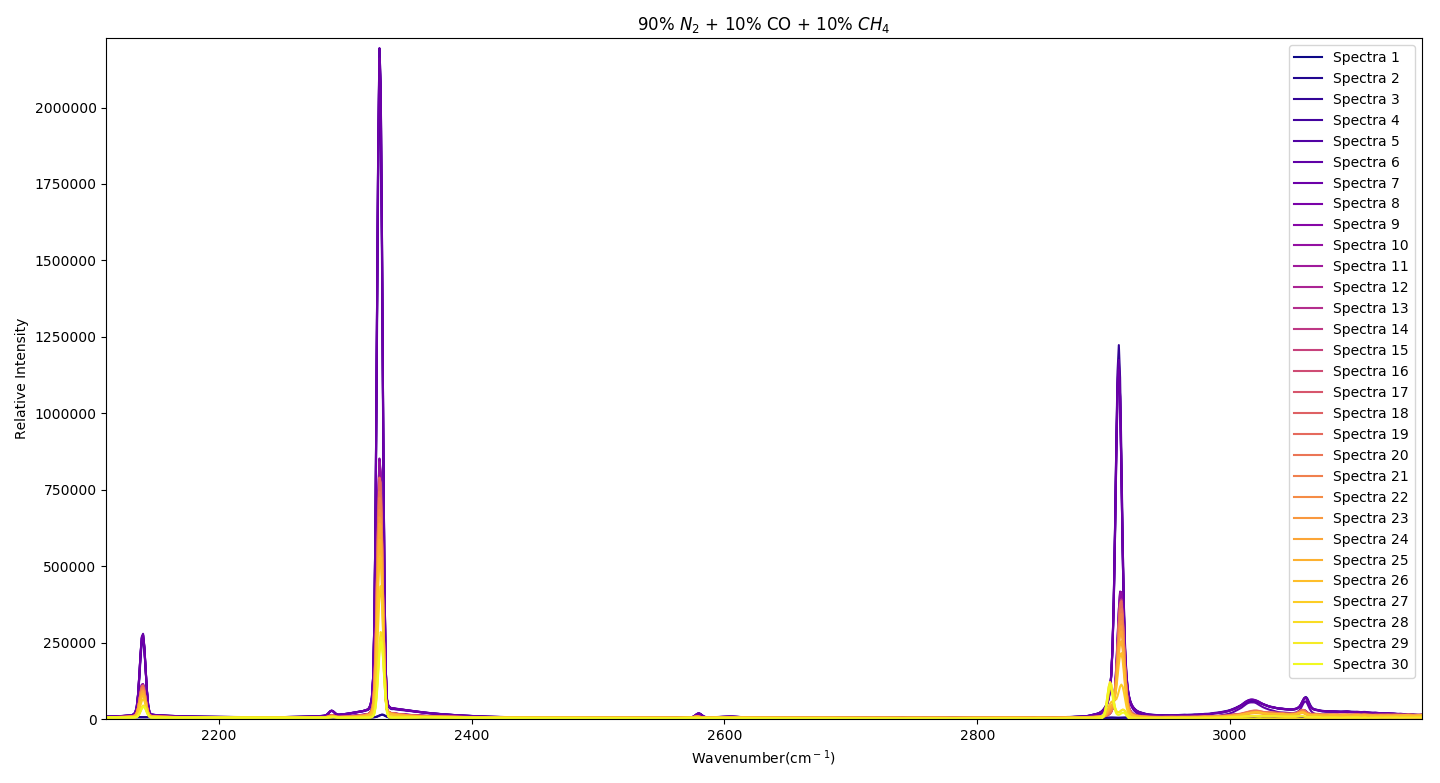 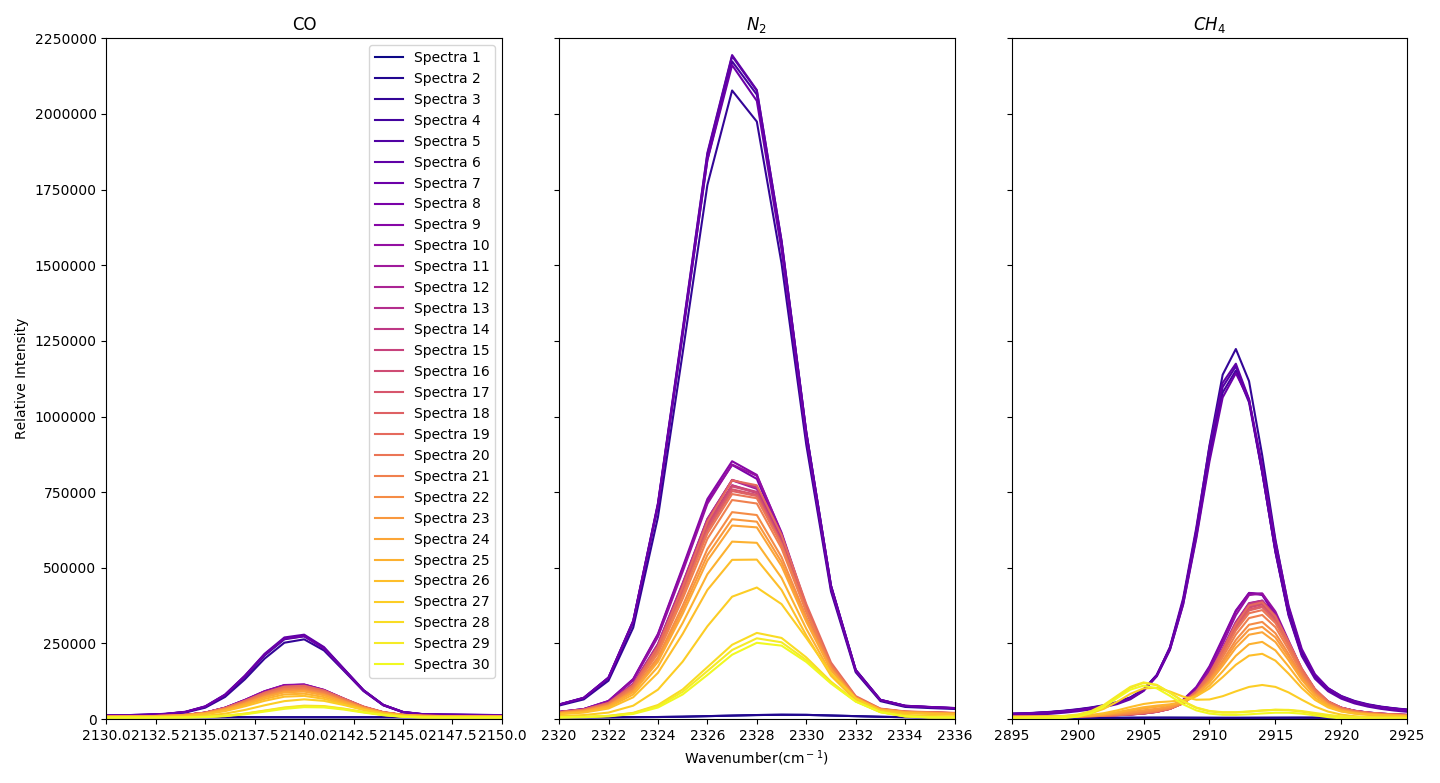 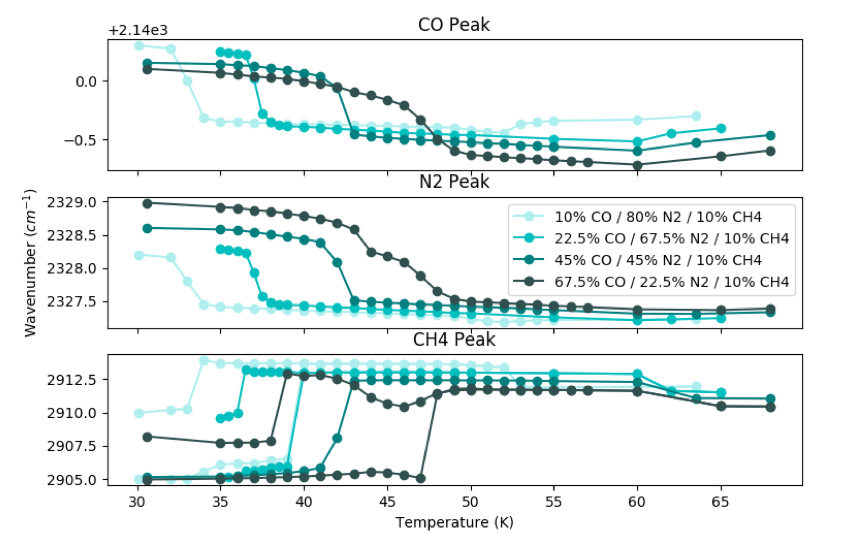 Acknowledgements
The Astrophysics Ice Lab, Lowell Observatory & NAU
Jennifer Hanley, Stephen Tegler, David Trilling, Randy Dillingham
Department of Physics and Astronomy REU Program
Anna Engle –University of Maryland

Monsoon, the High Performing Computing Cluster
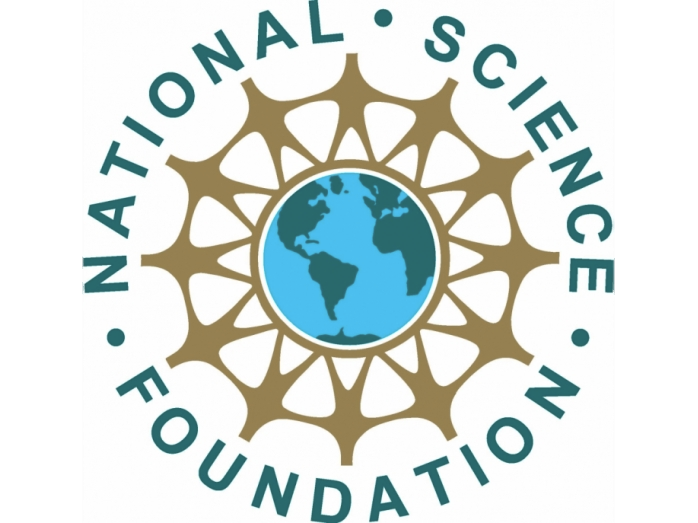 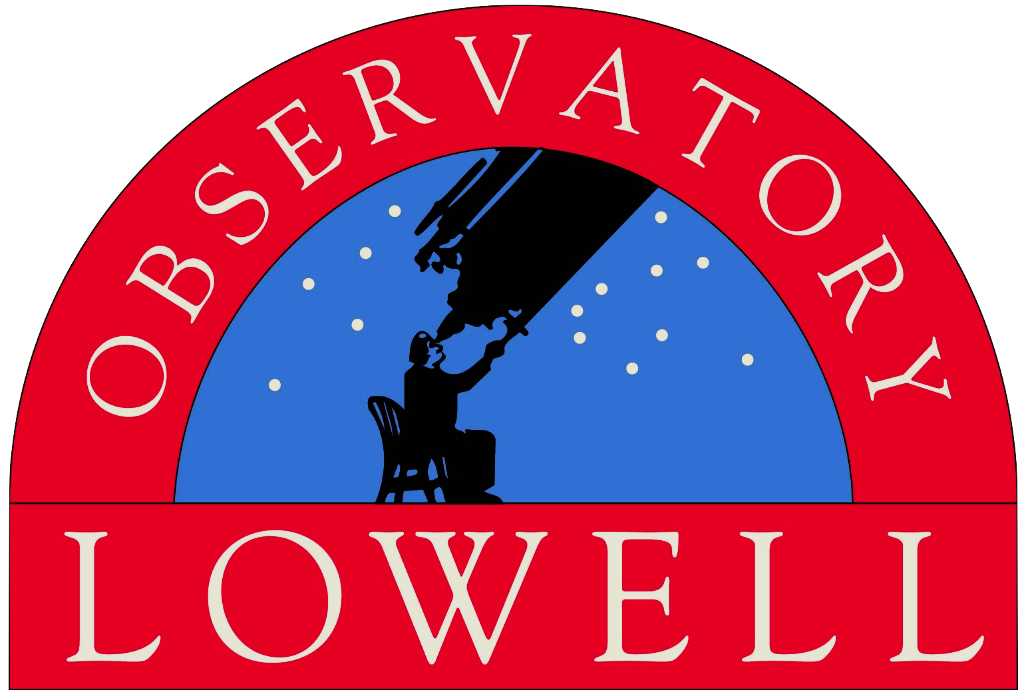 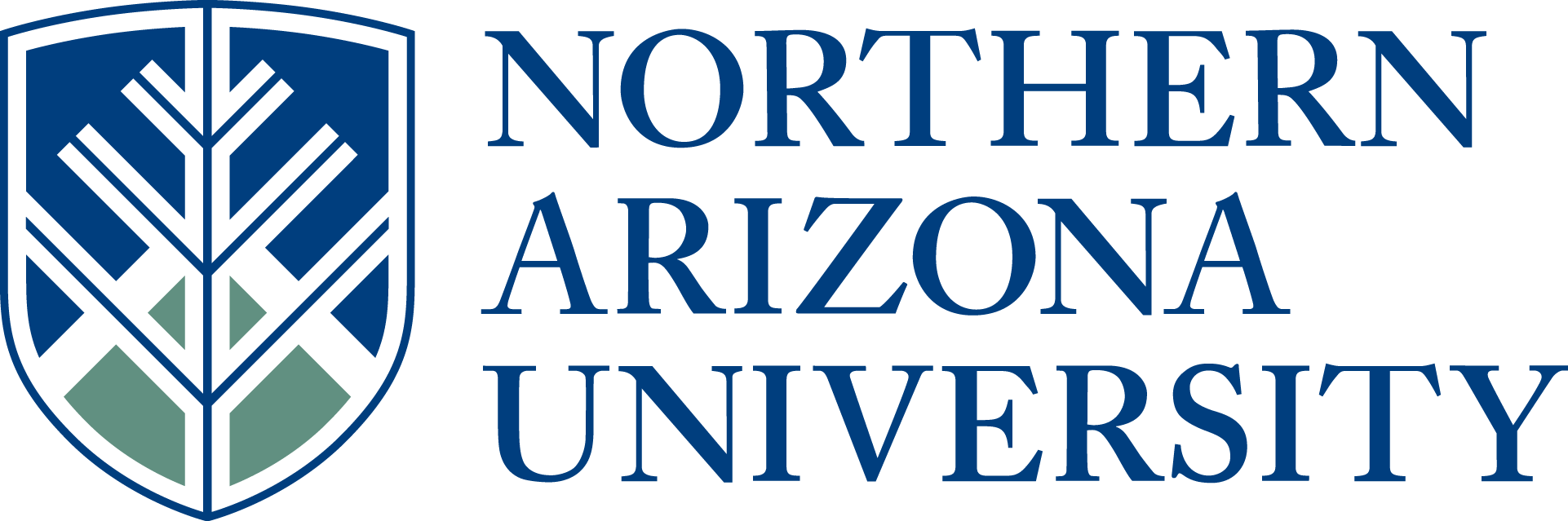 [Speaker Notes: Add Will, Jennifer, Garrett, Dave, Randy, etc etc]